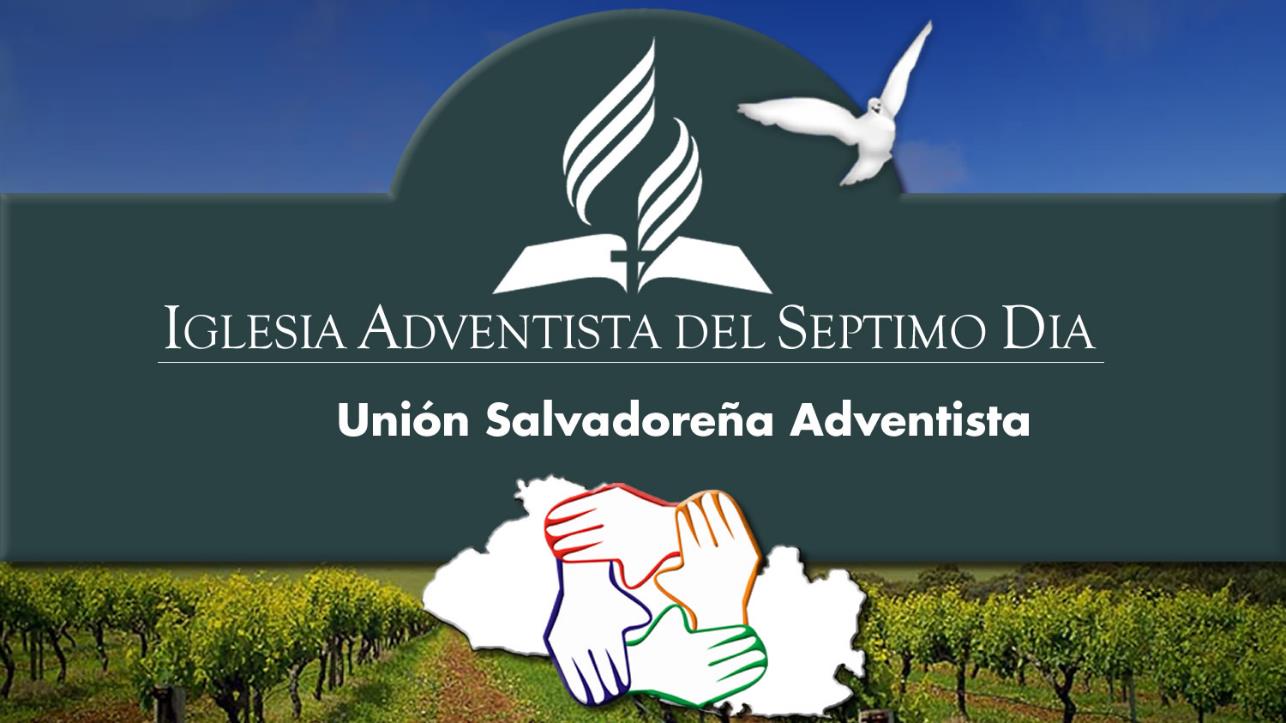 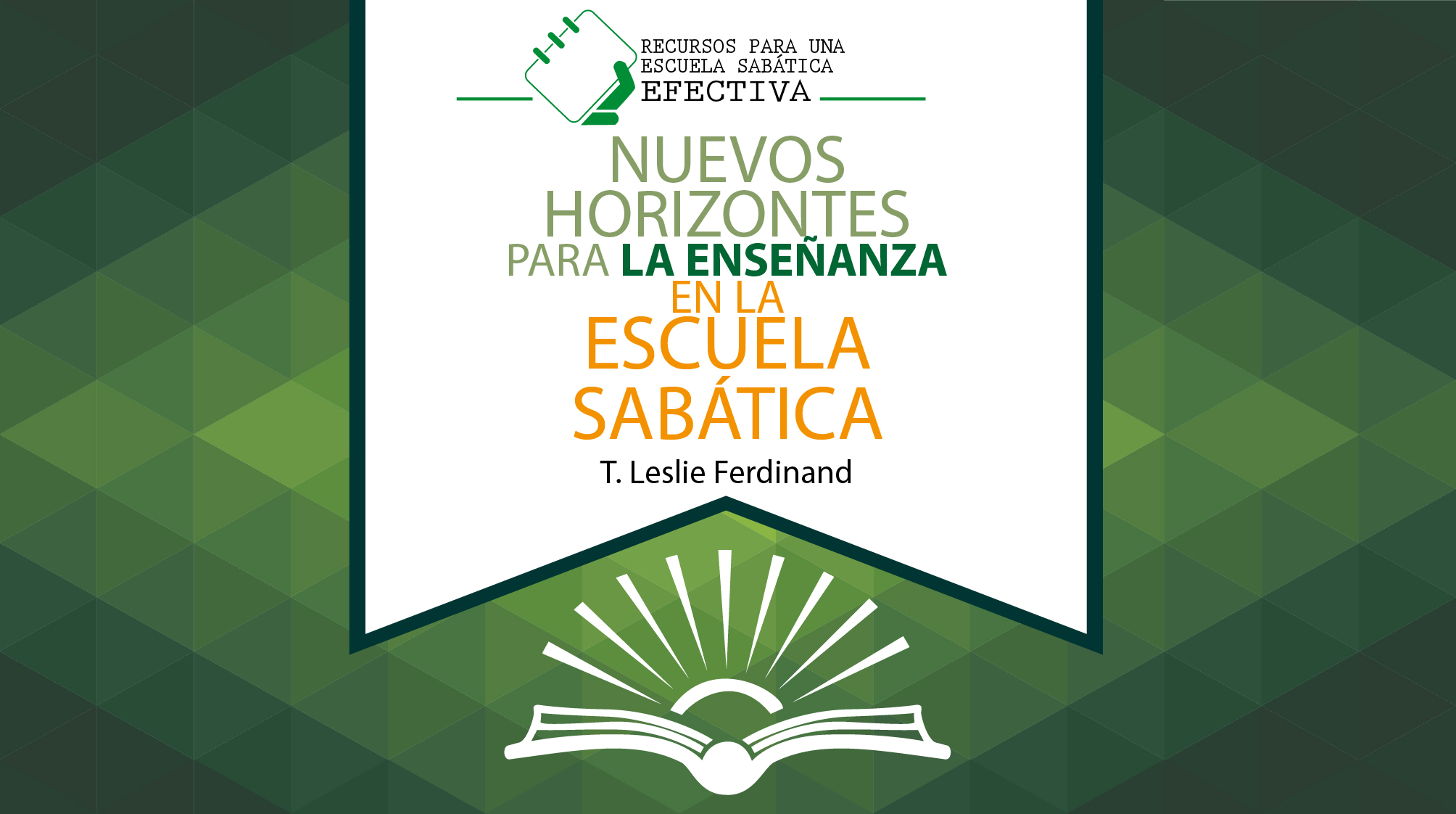 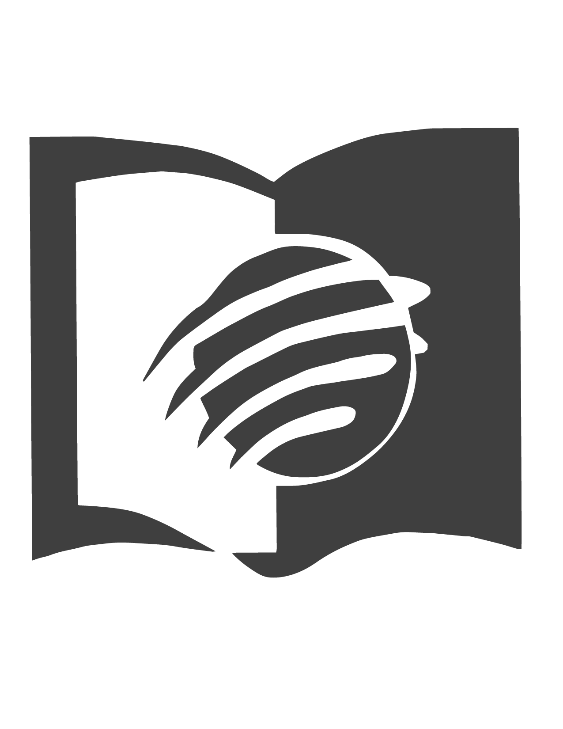 Capítulo 4
Métodos de Instrucción y principios de aprendizaje
Teach, p. 184.
“Los minutos [...] que usted permanece al frente de su clase [...] son momentos que valen oro”
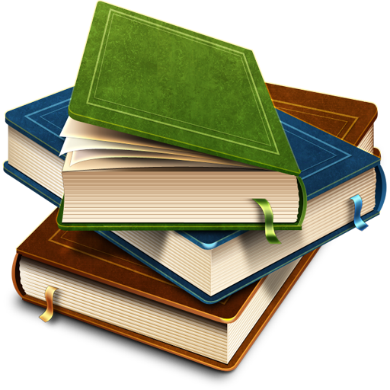 La educación, cap. 26, p. 208.
“En toda enseñanza verdadera es esencial la relación personal. Al enseñar, Cristo trató individualmente con todo el mundo. Instruyó a los doce por medio del trato y la relación personal directos. Sus más valiosas instrucciones las dio en privado, y con frecuencia a un solo oyente. Obsequió sus más ricos tesoros al honorable rabino en la entrevista nocturna celebrada en el Monte de los Olivos, y a una despreciada mujer, junto al pozo de Sicar, porque en esos interlocutores percibió un corazón sensible, una mente abierta, un espíritu receptivo. Ni siquiera la muchedumbre que con tanta frecuencia seguía sus pasos, era para Cristo una masa humana informe. Hablaba y exhortaba en forma directa a cada mente, y se dirigía a cada corazón. Observaba los rostros de sus oyentes, veía cuando se iluminaban, percibía la mirada despierta y atenta que revelaba el hecho de que la verdad había llegado al alma, y su corazón vibraba en respuesta con gozoso entusiasmo”
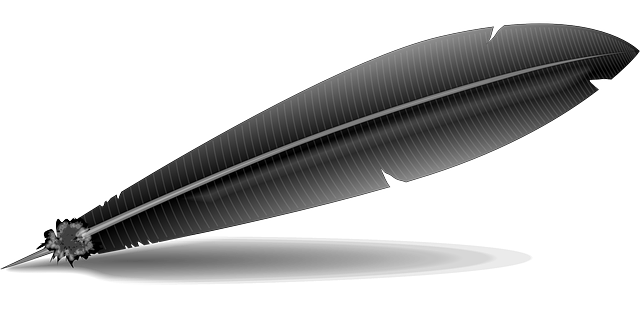 Métodos de enseñanza
¿Qué es enseñar?
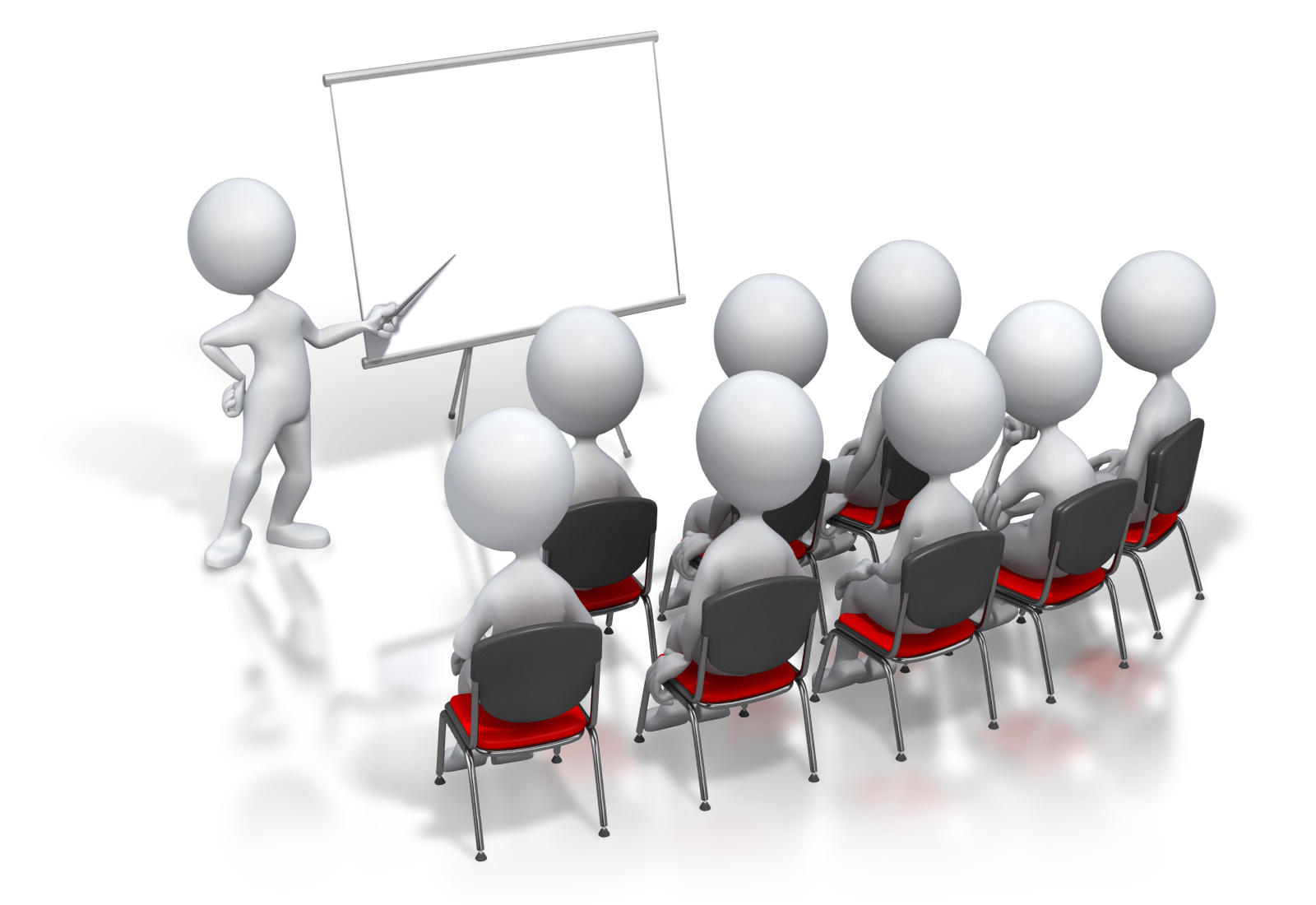 La enseñanza se puede definir como el acto de crear condiciones para aprender algo.
Los mejores consejos sobre la obra de la Escuela Sabática, sec. 4, p. 123.
“Es fácil que la gente se harte de la verborrea”
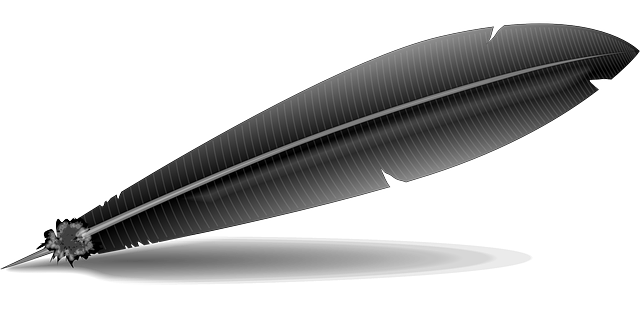 Los mejores consejos sobre la obra de la Escuela Sabática, sec. 6, p. 185.
“¡Qué bendición sería, si todos enseñaran como enseñó Jesús! [...]. En su enseñanza sean ustedes tan semejantes a él como resulte posible. Hagan interesantes sus programas”
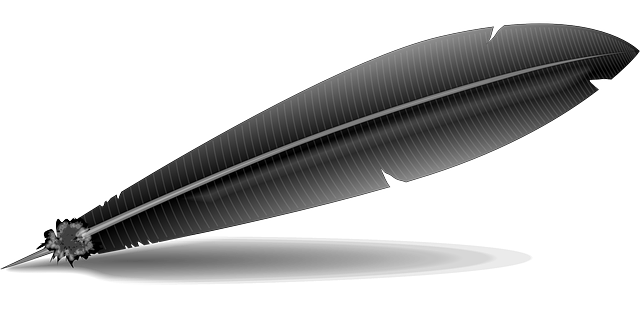 Testimonios para la iglesia, t. 2, p. 374.
“Las charlas cortas y oportunas tendrán una influencia positiva. Si hay mucho que decir, dense cortas charlas más frecuentemente. Unas pocas palabras interesantes de vez en cuando serán más beneficiosas que tratar de decirlo todo de una vez. Los largos sermones agobian las mentes de los niños. El hablarles demasiado los llevará a rechazar aun la instrucción espiritual, del mismo modo que el comer en exceso sobrecarga el estómago y disminuye el apetito, y hasta llega a hacernos rechazar la comida. Las largas peroratas pueden sobrecargar las mentes de la gente. La obra por la iglesia, pero especialmente por la juventud, debiera ser renglón tras renglón, mandamiento tras mandamiento, un poquito aquí, y un poquito allá. Dad tiempo a las mentes para digerir las verdades con las que los alimentáis. Debe atraerse a los niños hacia el cielo, no con rudeza sino con suavidad”
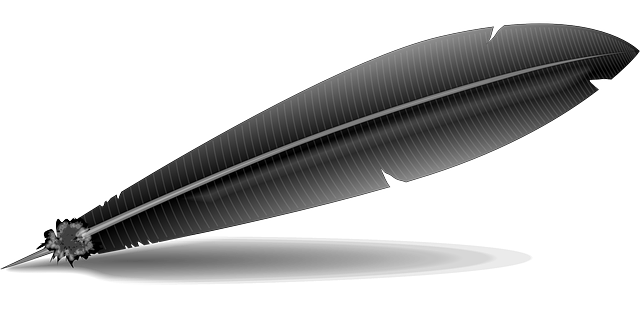 Métodos didácticos utilizados comúnmente en las Escuelas Sabáticas
El método de relatos: contar historias
El enfoque repetitivo
El maestro formula preguntas conocidas y los alumnos «repiten» las respuestas esperadas, que han memorizado. 
Dicho método no permite que los miembros de la clase se expresen, o piensen de manera original. 
Por tanto, no es el mejor método. De allí que debe ser de uso limitado.
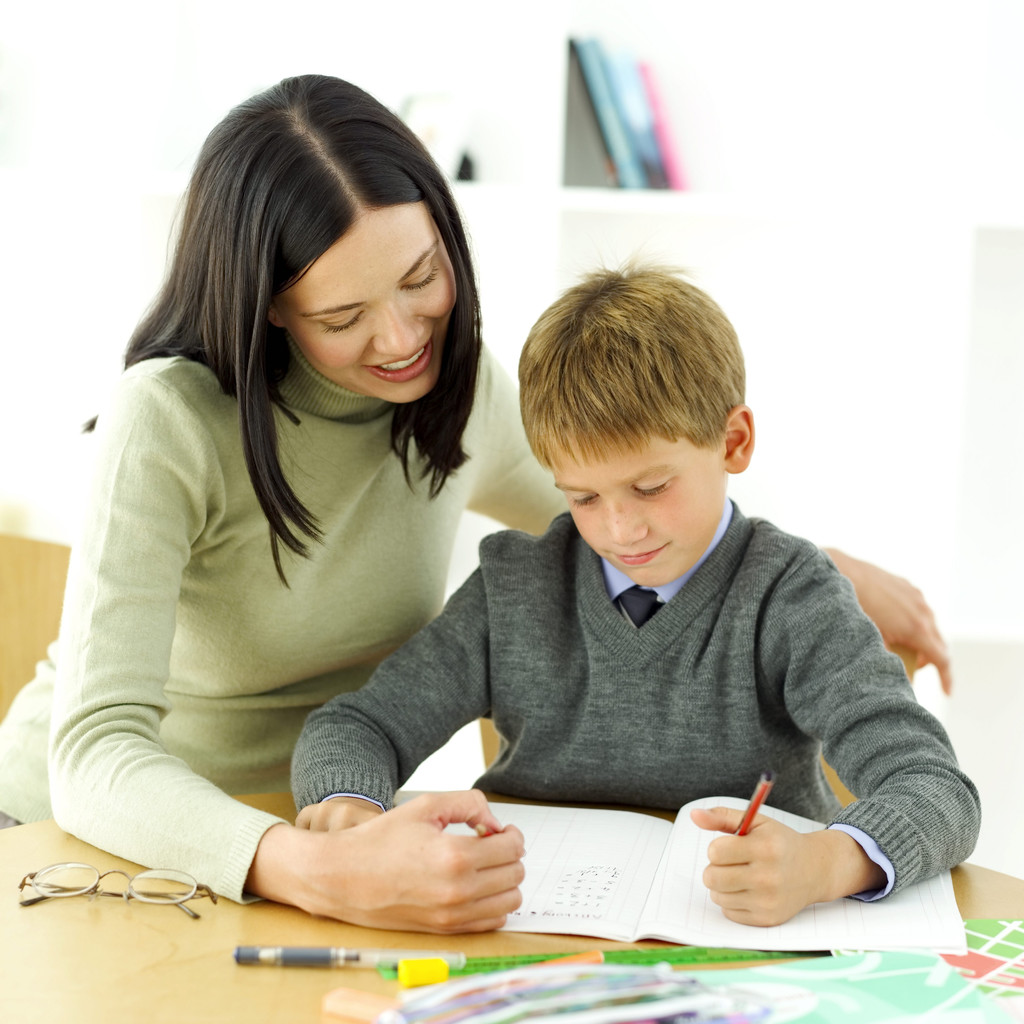 El método expositivo, o de conferencias
El maestro es la persona que más hace uso de la palabra, y en ocasiones es el único. 
Él o ella intentan «vomitar» todo lo que saben. 
Los miembros de la clase tienen una mínima participación. 
No se los estimula a pensar. 
Por tanto, no es el mejor método. 
De allí que su uso debe ser limitado.
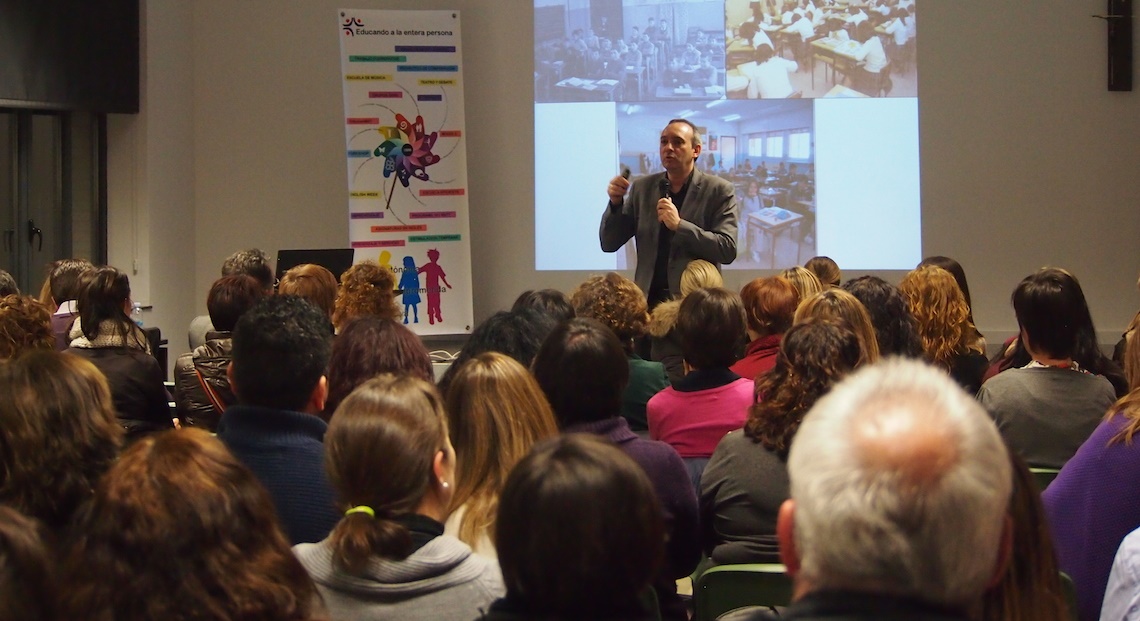 Los mejores consejos sobre la obra de la Escuela Sabática, sec. 4, p. 107.
“La Escuela Sabática, cuando es bien dirigida, es uno de los grandes instrumentos de Dios para traer almas al conocimiento de la verdad. No es el mejor plan que solo los maestros hablen, sino que deberían inducir a los miembros de la clase a hablar de lo que saben. Y entonces el maestro, con pocas palabras y breves observaciones o ilustraciones, debería fijar la lección en sus mentes. Bajo ninguna circunstancia deberían los maestros pasar mecánicamente la lección y sentarse luego, dejando a los niños mirando en derredor o cuchicheando y jugando, como hemos visto hacer. Semejante enseñanza no es beneficiosa; muchas veces resulta perjudicial. Si el maestro se halla debidamente preparado, cada momento puede ser usado con provecho. Las inquietas mentes de los niños deberían ser mantenidas constantemente ocupadas. Se les debería hacer expresar sus ideas y corregirlas o aprobarlas, según requiera el caso. Pero nunca debería el maestro sentarse y decir: "Hemos terminado"”
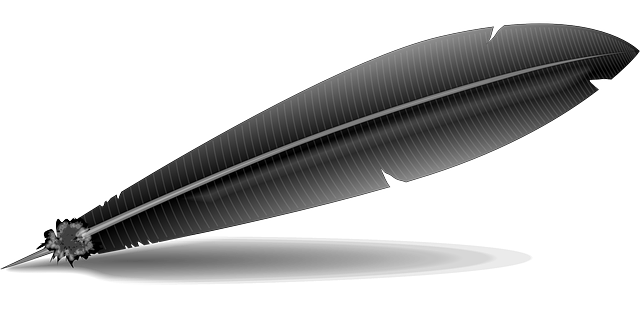 El método de discusión
El maestro dirige la discusión de la lección. 
Todos son instados a participar. 
Tanto el maestro como los alumnos formulan y contestan preguntas. 
Este método estimula el pensamiento creativo, la participación individual y un compañerismo saludable. 
Hace que los miembros de la clase compartan todo lo que saben. 
Este es un buen método, y constituía el eje de las enseñanzas de Jesús. 
De allí que debería ser utilizado en forma franca.
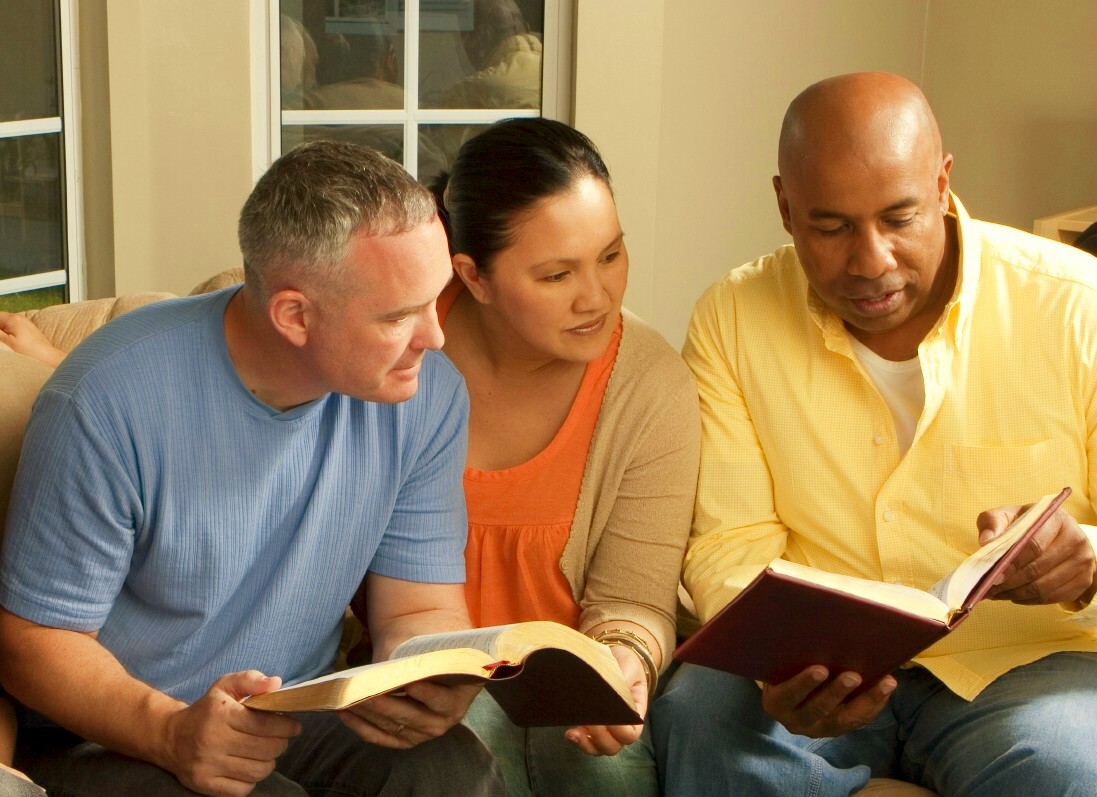 Principles of Teaching for Christian Teachers, p. 252.
“Las preguntas eran el eje de los métodos didácticos de Jesús; los cuatro Evangelios registran más de cien preguntas formuladas por él”
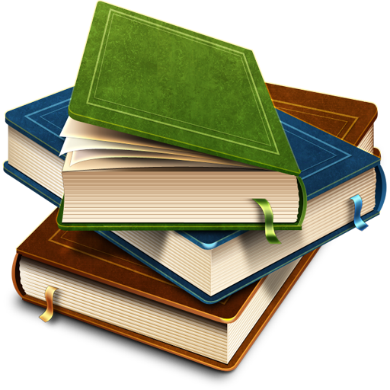 El método del relato y la discusión
Testimonios para la iglesia, t. 6, p. 159.
“Los maestros deben inducir a los alumnos a pensar, y a comprender claramente la verdad por sí mismos. No basta que el maestro explique o que el alumno crea; se ha de provocar la investigación e incitar al alumno a enunciar la verdad en su propio lenguaje para demostrar que valora su fuerza y se la aplica. Con esmerado esfuerzo deben grabarse así en la mente las verdades vitales”
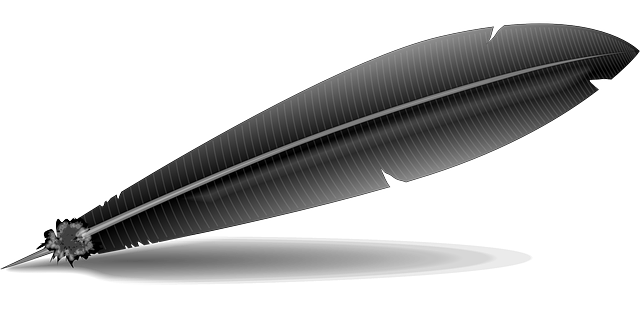 La educación, cap. 26, p. 208.
“Es un hecho sumamente ignorado, pero no por ello menos peligroso, que el error rara vez se presenta tal como es. Al mezclarse con la verdad logra ser aceptado. El haber comido del árbol del conocimiento del bien y del mal causó la ruina de nuestros primeros padres, y la aceptación de una mezcla de bien y de mal es lo que ha causado la ruina humana actual. La mente que depende del criterio de otros se extraviará tarde o temprano. La capacidad de discernir entre el bien y el mal no se puede conseguir más que a través de una dependencia personal del Señor. Por medio de la Palabra cada uno debe llegar a conocer a Dios personalmente. La razón nos fue dada para que la usáramos, y el Altísimo desea que lo hagamos. "Vengan ahora, y pongamos las cosas en claro", nos dice. Si confiamos en él podemos tener sabiduría para "desechar lo malo y escoger lo bueno"”
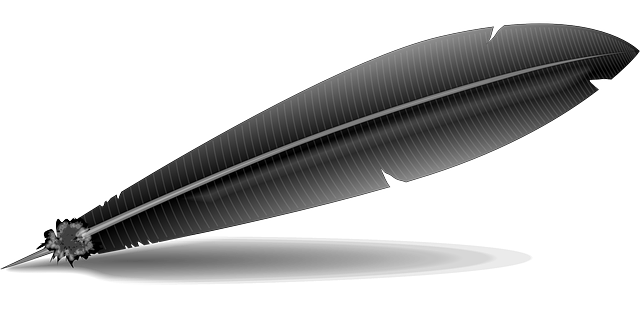 El ministerio de curación, cap. 41, p. 353.
“La única seguridad para el alma consiste en pensar bien [...]”
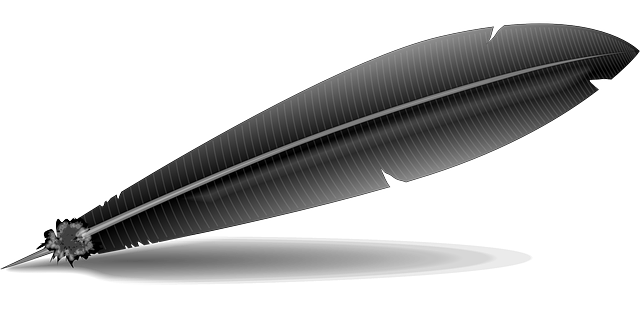 El aprendizaje cooperativo
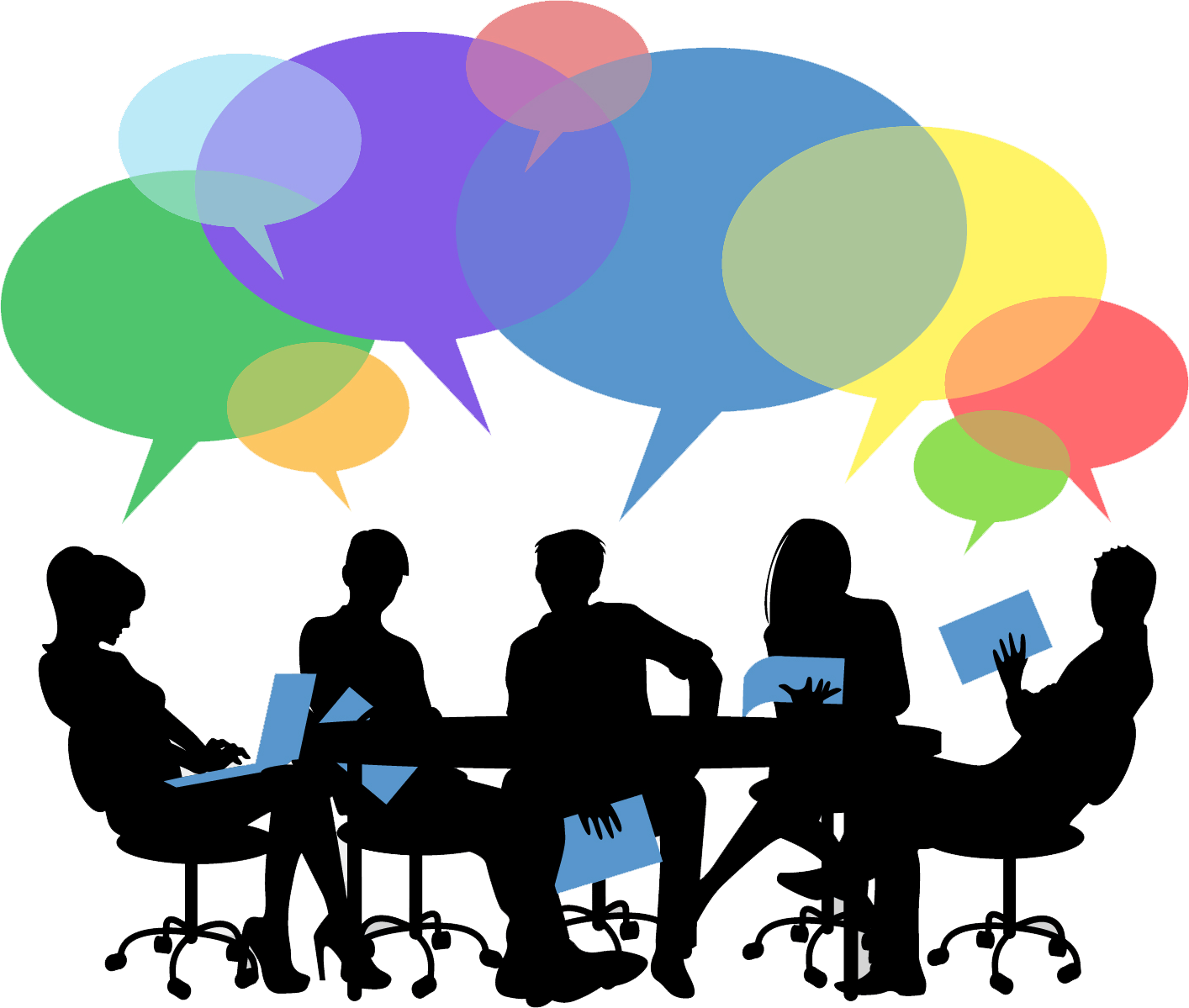 Consiste en la labor de un grupo de alumnos, que en determinadas condiciones une sus esfuerzos para obtener y mejorar la calidad de las relaciones con sus compañeros, y su bienestar psicológico. 
Se manifiesta cuando existen principios de amor, unidad, empatía, una interdependencia positiva, interacción directa, responsabilidad individual, y variadas actitudes y destrezas que guiarán el esfuerzo del grupo. 
El maestro puede hacer un uso limitado de esta técnica durante el período de clases; también los miembros de la clase pueden usar esta estrategia durante la semana, si es que desean obtener sus óptimos beneficios.
Tipos de preguntas
Tipos de preguntas
Características de una pregunta apropiada
Clara,
sencilla,
no es demasiado fácil,
pero tampoco demasiado difícil,
se adapta al alumno,
emplea pronombres y adverbios interrogativos. Pregunta qué, quién, con quién, de quién, por qué, cómo, cuándo o dónde,
no sugiere una respuesta,
promueve la reflexión,
requiere una respuesta verbal.
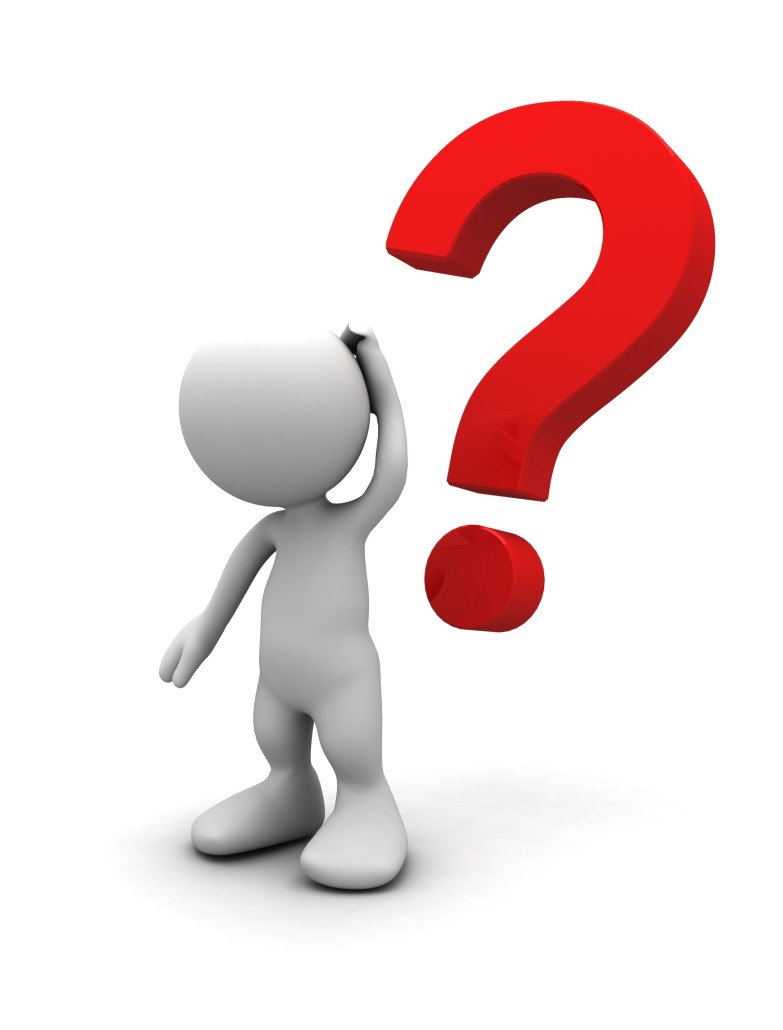 Plan sugerente para formular preguntas
El maestro como director de la discusión
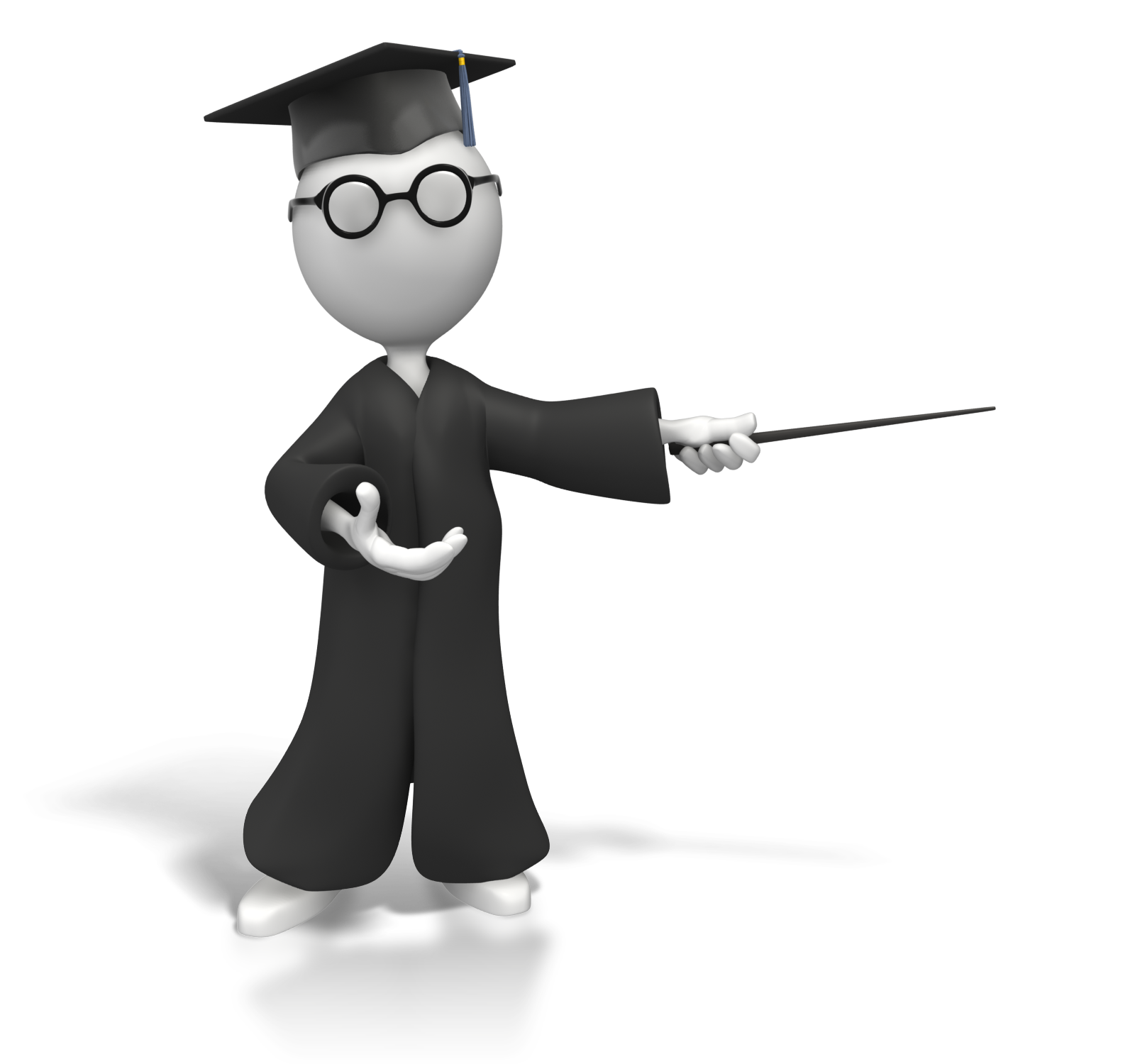 Tenga un plan con objetivos concretos.	
Dirija la discusión.
Utilice un enfoque democrático.
Haga preguntas inteligentes con el fin de estimular la reflexión.
Sea flexible.
Tenga una actitud abierta.
Sea un buen oyente.
Tenga calma y manifieste dominio propio. 	
Contribuya a la comunicación ayudando a los alumnos a expresar sus ideas.
Respete a los demás.
Sea considerado con los sentimientos ajenos.
Características de los métodos didácticos exitosos. Se adaptan:
George R. Knight, Myths in Adventism, p. 185.
“Excepto respecto a estos conceptos generales, ningún método didáctico universal se aplica a todos y en toda circunstancia”
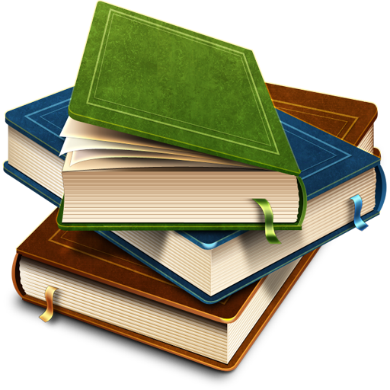 Mejor que los métodos
George R. Knight, Myths in Adventism, pp. 185-186.
“La solución no se encuentra en el mejor método, sino en el mejor maestro [...] La calidad de la relación que existe entre él y sus alumnos, es lo que caracteriza al mejor maestro. Prácticamente cualquier método funcionará si existe una mutua consideración y respecto entre el alumno y el maestro”
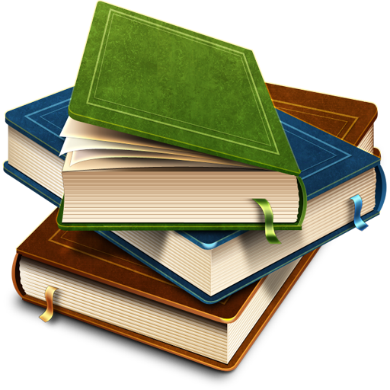 George R. Knight, Myths in Adventism, pp. 189-190.
“El corazón de la buena enseñanza es una apropiada relación entre el maestro y el alumno. El arte de la enseñanza no tiene su base en el método mejor, sino en una mejor relación”
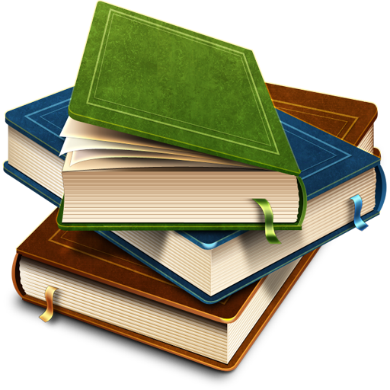 Un modelo de lección «El hogar perfecto»
Principios de aprendizaje
Ayudas para crear y mantener el interés y la atención
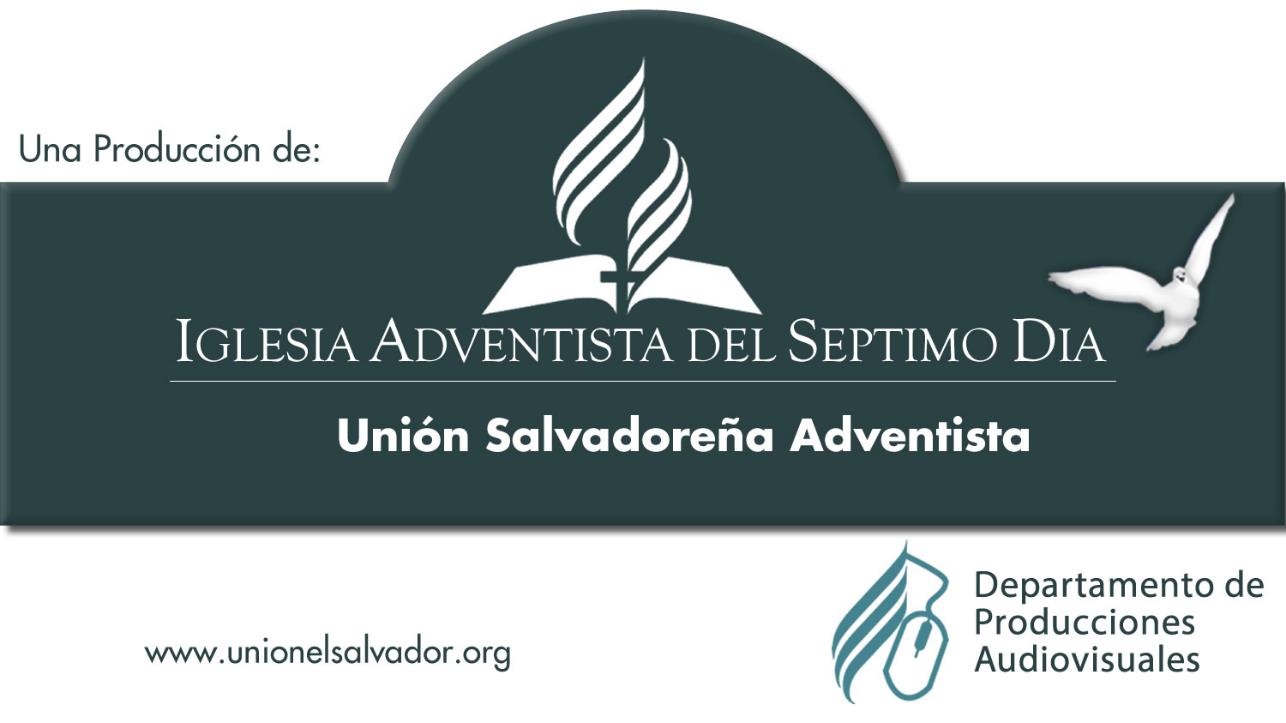